Swim Ireland Digital Challenge
18 November 2024
Context
Swimming is a priority Sport of the National Sports Policy
Challenging to deliver 
Swim Ireland does not own any of the facilities in which our sport take place
National Infrastructure is a strategic priority for us – have successful lobbied for a National Swimming Strategy
Local Authorities need to build more pools
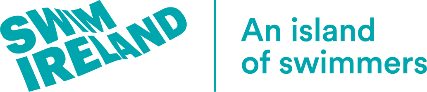 [Speaker Notes: EGM -  4 motions that were all passed. Changes to SICDC (appointments rather than elections)/Meet Licencing Committee removed/ Term limits for Regions and National Committees extended to 6 years/general tidy up]
It is complicated!
Delivering Swimming is challenging – easier to provide a playing pitch
Local Authority Sector is challenging 
Lack of knowledge in sector can be a barrier – pools are not built very often!!
Lack of independent advice – most of the advice will be sourced
   from actors who have skin in the game
Need for independent guidance
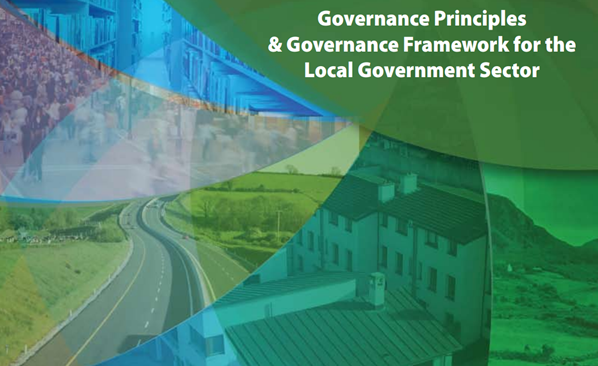 Lots of resources
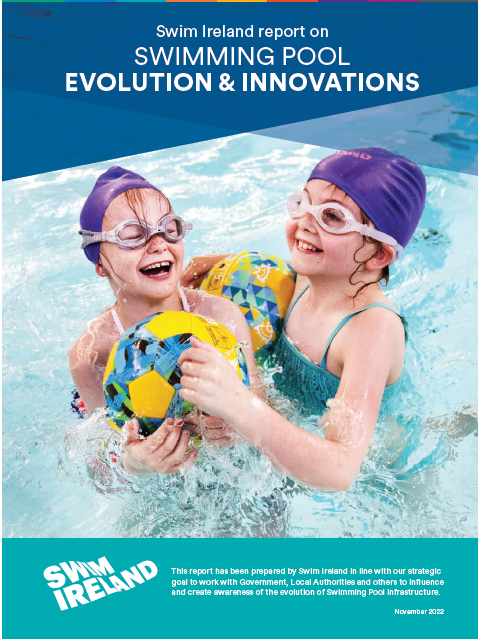 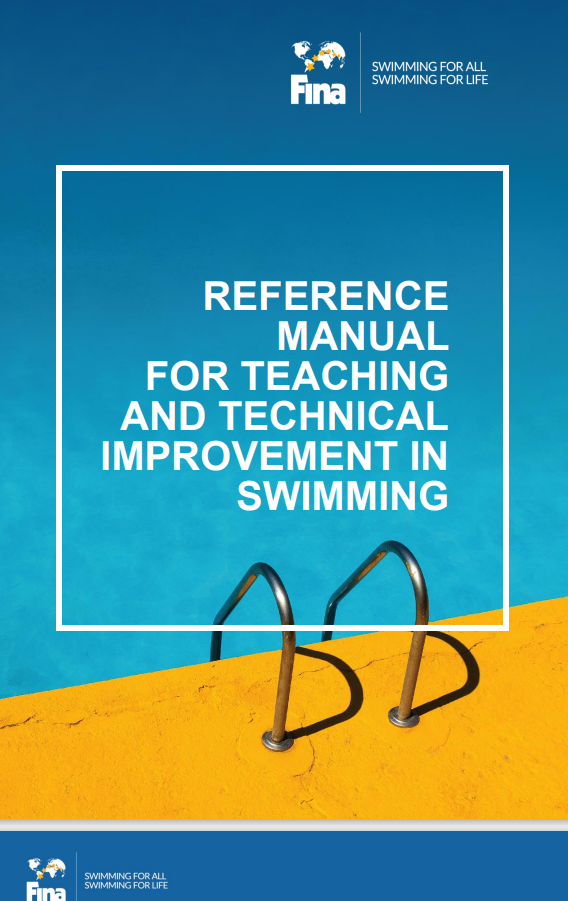 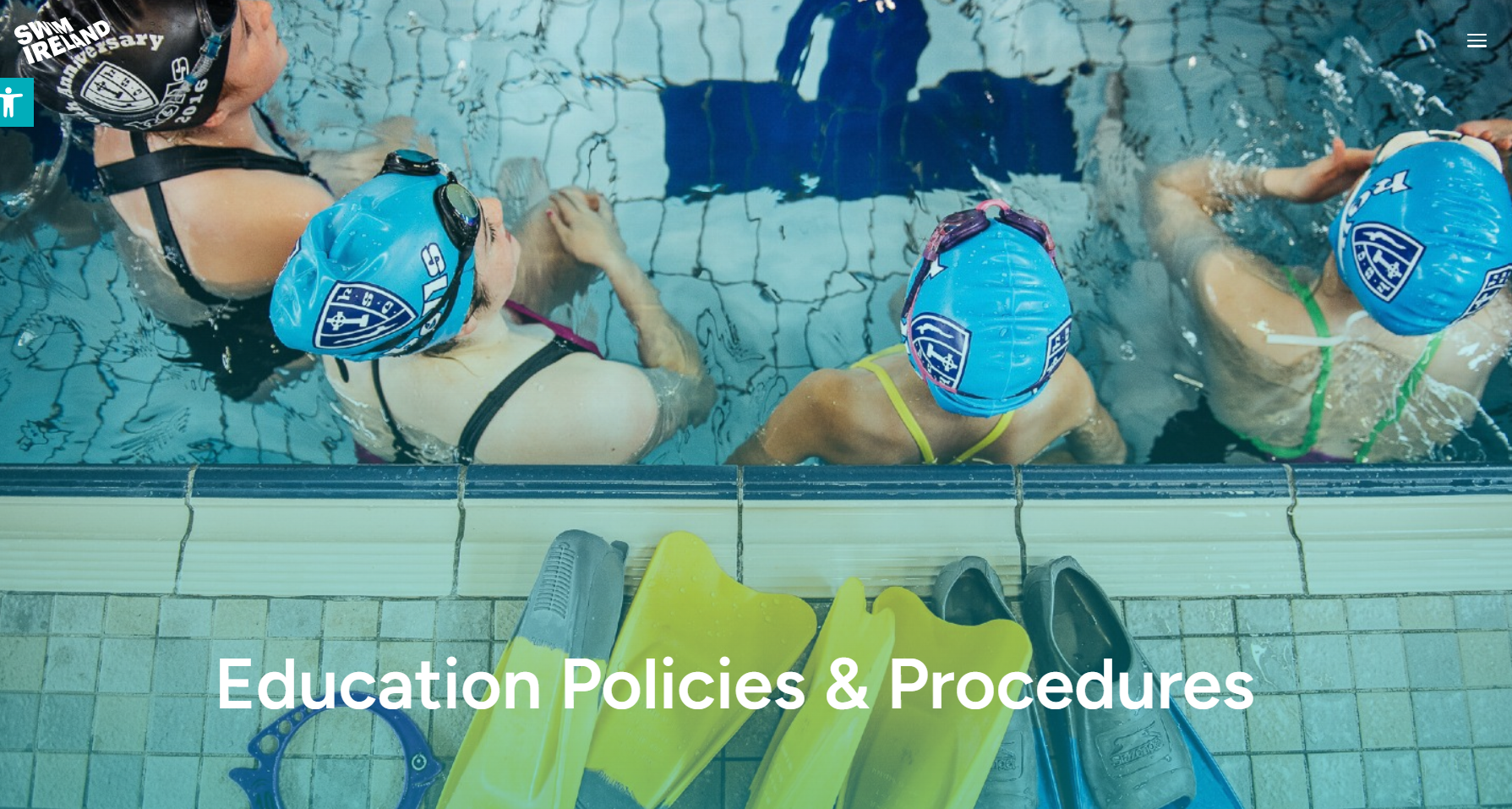 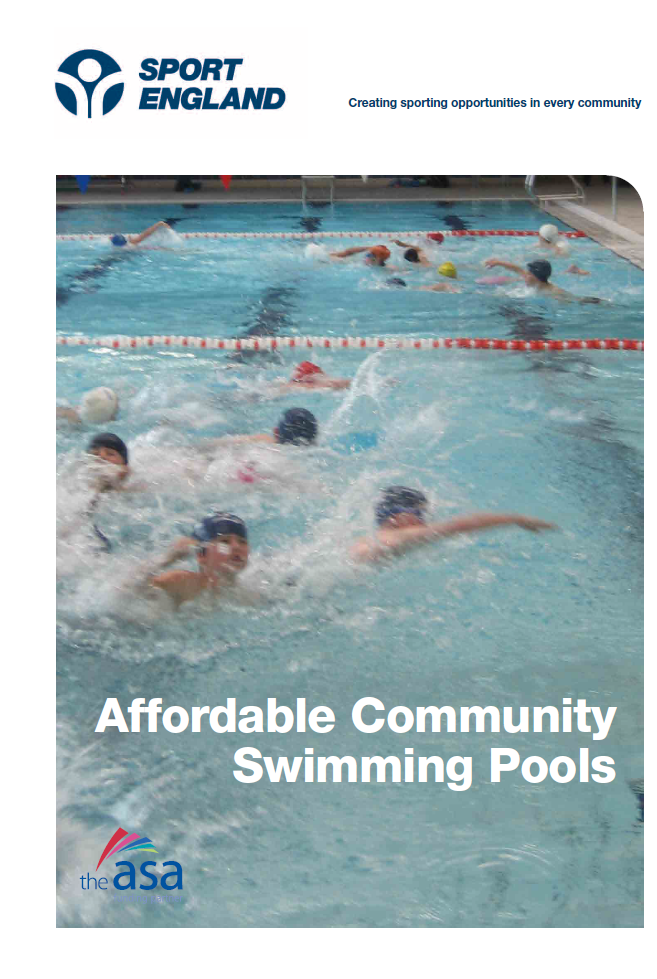 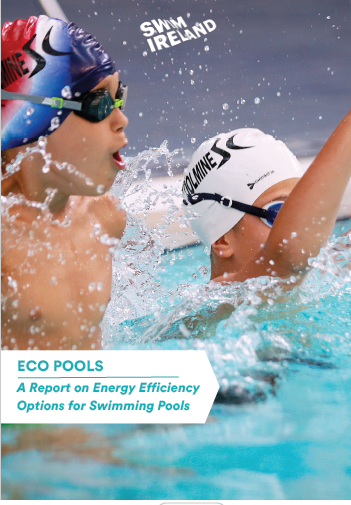 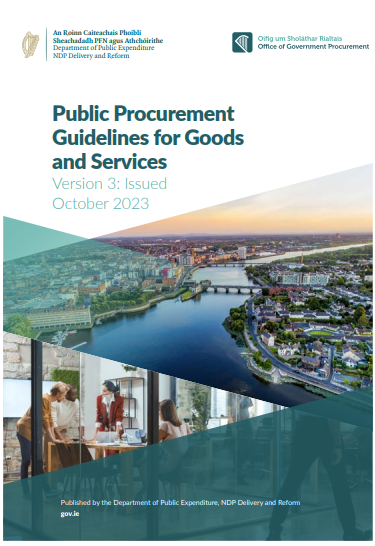 A solution??
Guidance across the life cycle of planning, building and operating pools. 
A series of guidance documents in the form of a toolkit, giving Local Authority Planners the tools to more informed decision making
Could we develop a smart platform using an AI Bot, akin to a sophisticated FAQ.?